«Современные дидактические приёмы обучения»
Автор: Ошоева Л. А., учитель русского языка и литературы
Стратегия решения проблемы
Город надежно защищен
Городу грозит катастрофа
дамба и сейчас не
 спасает от наводнений
идет усовершенствование 
защитных сооружений
Защитит ли дамба наш город?
«Дерево предсказаний»
Ствол – тема
Ветви – предположения
Листья – основания предположения
Графические организаторы: «Денотатный граф»
(от лат. denoto – обозначаю и греч. grapho – пишу) – способ выделения из текста существенных признаков понятия 

	Методика построения денотатного графа:

Выделение ключевого слова или словосочетания

Чередование имени и глагола в графе (именем может быть одно существительное или группа существительных в сочетании с другими именными частями речи; глагол выражает динамику мысли, движение от понятия к его существенному  признаку
4
Графические организаторы: «Денотатный граф»
Точный выбор глагола, связывающего ключевое понятие и его существенный признак (глаголы, обозначающие цель – направлять, предполагать и т.д.; глаголы, обозначающие процесс достижения результата – достигать, осуществляться; глаголы, обозначающие предпосылки достижения результата – основываться, опираться, базироваться; глаголы-связки, с помощью которых осуществляется выход на определение значения понятия)
Дробление ключевого слова по мере построения графа на слова – "веточки"
Соотнесение каждого слова "веточки" с ключевым словом с целью исключения каких-либо несоответствий, противоречий и т.д.
5
Пример
Педагогическая информационная технология
формирует
включает
развивает
является
способствует
Визуаль-ные ТО
информационно-образовательную среду
информационную компетентность и культуру
системным методом работы с образовательной информацией
оптимизации информационного обеспечения образовательного процесса
аудио ТО
Аудио-визТО
расширяет
Индивидуализи-рует
информационно-образовательное и культурное пространство
восприятие информации
хранит, распространяет, представляет, преобразует
образовательную информацию
Таблицы: «Знаю – Узнал – Хочу узнать –  (ЗУХ)»
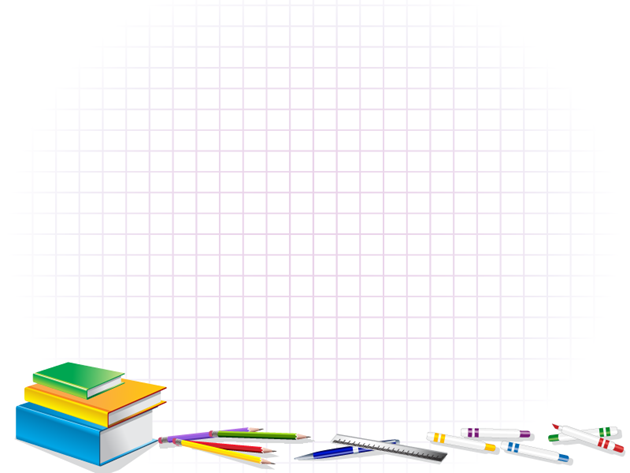 АКВАРИУМ
Эксперт
Эксперт
Рыбки
Наблюдатель
Наблюдатель
Эксперт
Эксперт
Ведущий
«Плюс-минус-вопрос»
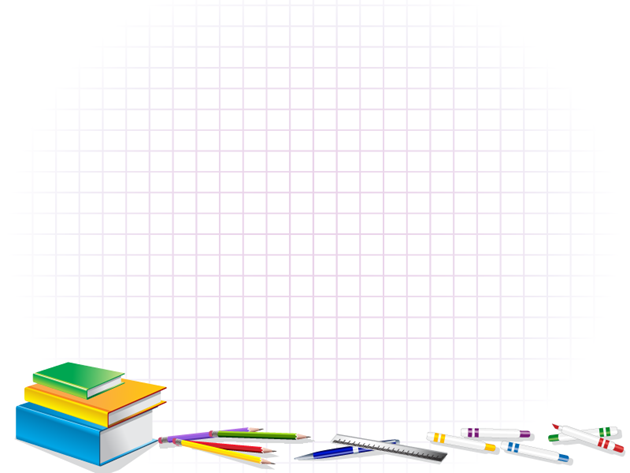 «Бортовые журналы»
Красивое многоточие… (5 мин.)
Пишем Синквейн

Правила написания синквейна:

           Одно слово. Существительное или местоимение, обозначающее предмет, о котором идет речь.
           Два слова.  Прилагательные или причастия, описывающие признаки и свойства выбранного предмета.
           Три слова. Глаголы, описывающие совершаемые предметом или объектом действия.
          Фраза из четырех слов. Выражает личное отношение автора к предмету или объекту.
          Одно слово. Характеризует суть предмета или объекта.
Синквейн
Солнце

Раскаленное, газообразное

Излучает, нагревает, обжигает

Солнечное излучение несет энергию.

Звезда
Солнце

Большое, яркое

 Светит, греет, радует

Солнце - очень горячее тело.
Шар
Работа с литературоведческими терминами                                              (прием: синквейн)

Сентиментализм
Идеальный, естественный, грустный
Размышлять, представить, подражать
Протест против испорченности аристократического общества
Чувства
Таблицы вопросов
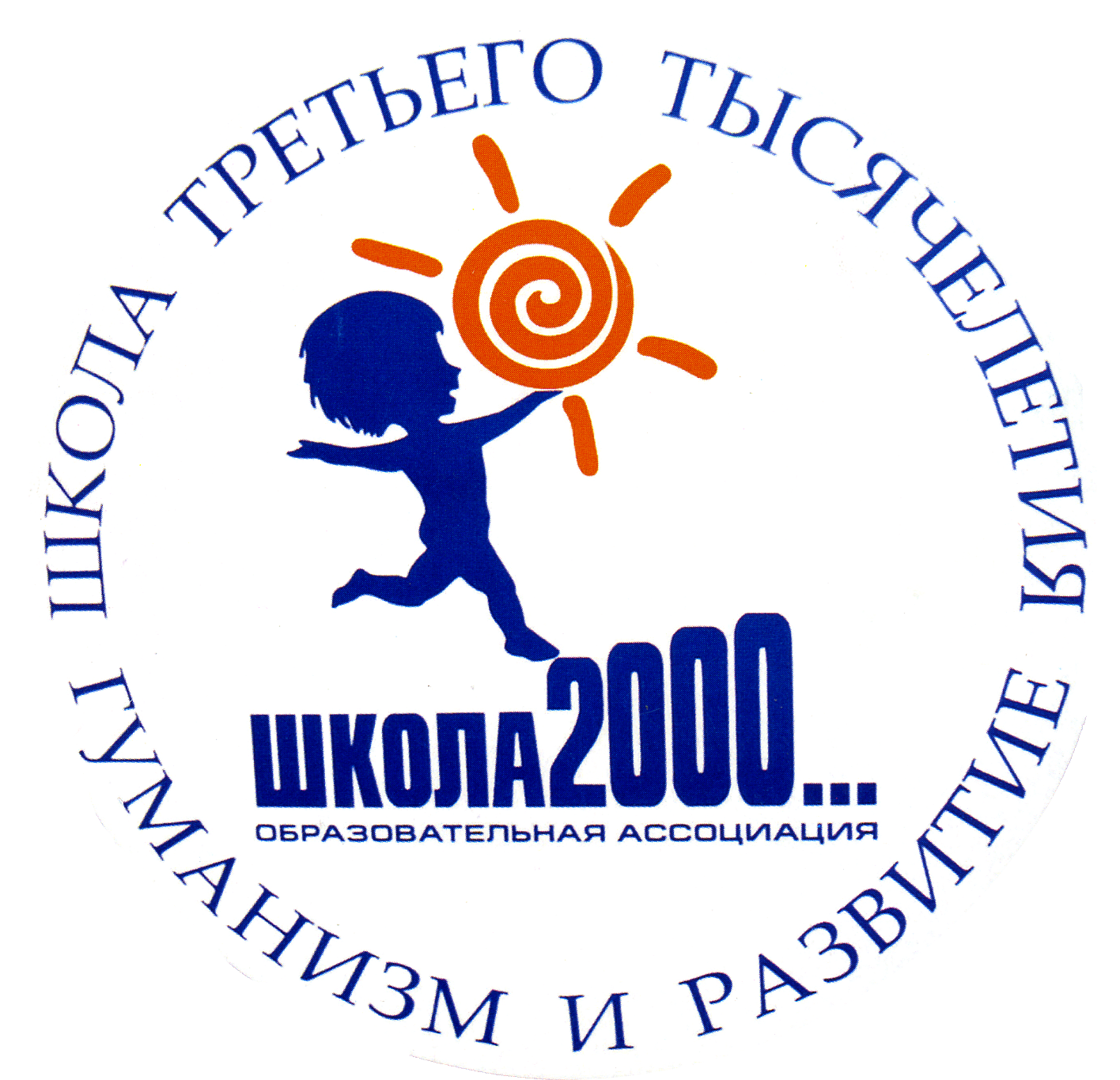